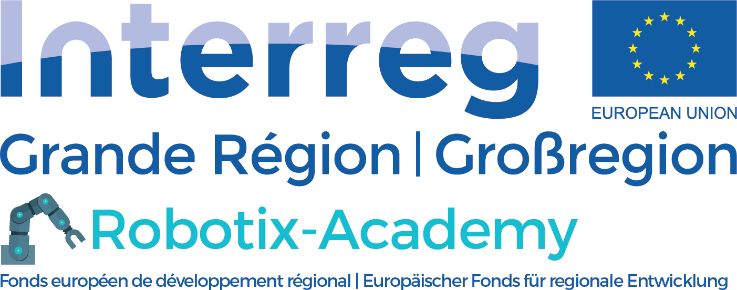 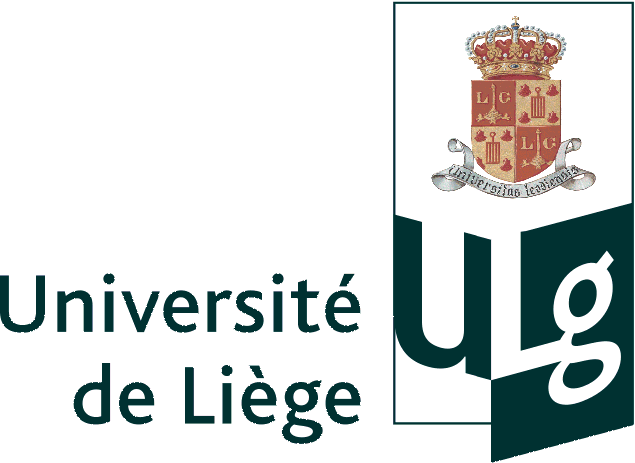 Robotix Academy Conference for Industrial Robotics (RACIR) 
June 6 & 7, 2017
Robot control based on human motion analysis with IMU measurements

R. Pellois, L. Joris, and O. Brüls
  
Department of Aerospace and Mechanical Engineering, University of Liège, Belgium {robin.pellois,ljoris,o.bruls}@ulg.ac.be
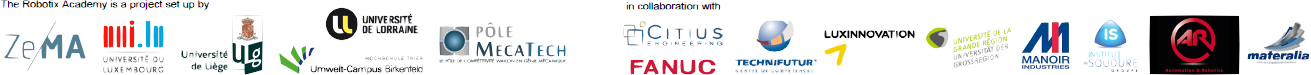 1
[Speaker Notes: Me : Ingineering school (Ensam Lille) + master degree in montréal + started PhD in last december
Continue the work of Laura .]
How to program a robot nowadays ?
Human-Robot Collaboratives methods
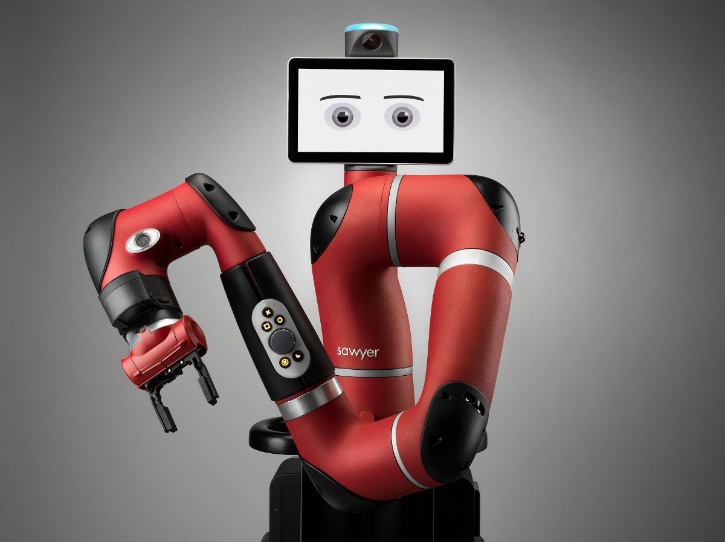 Classical methods
By moving the robot
Via teach-pendant (joint moving or end effector moving)
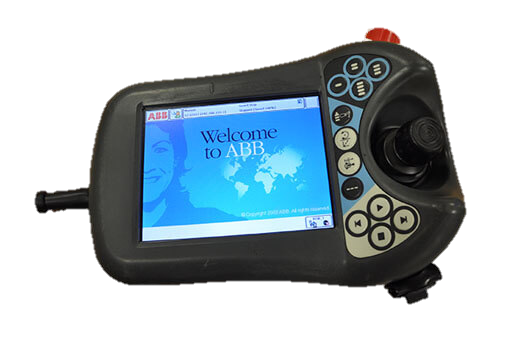 Voice controlled robot
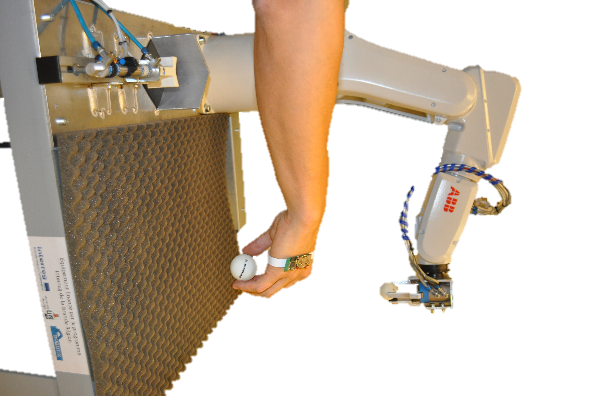 Via computer : graphic solution or programming language
By Demonstration
to the robot
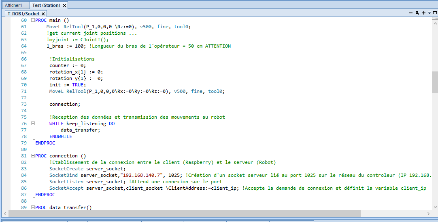 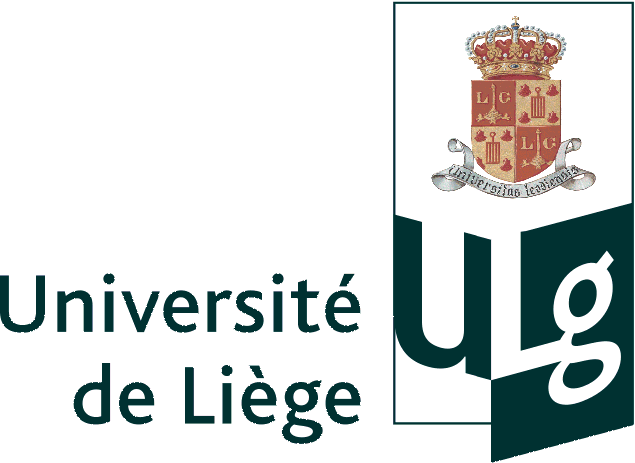 2
[Speaker Notes: - Classical programming method (teachpendant, code line ...) : tedious, slow
- vs new HRC method :
- moving the robot (example Sawyer at the lab) : no need to use joystick, really faster and easier
- Higher level : voice controled and by Demonstration to the robot : Try to recognize the attention of the human by extracting pattern in the voice or in the gesture]
Why programming robot by demonstration based on human gesture measurement would be needed ?
short series
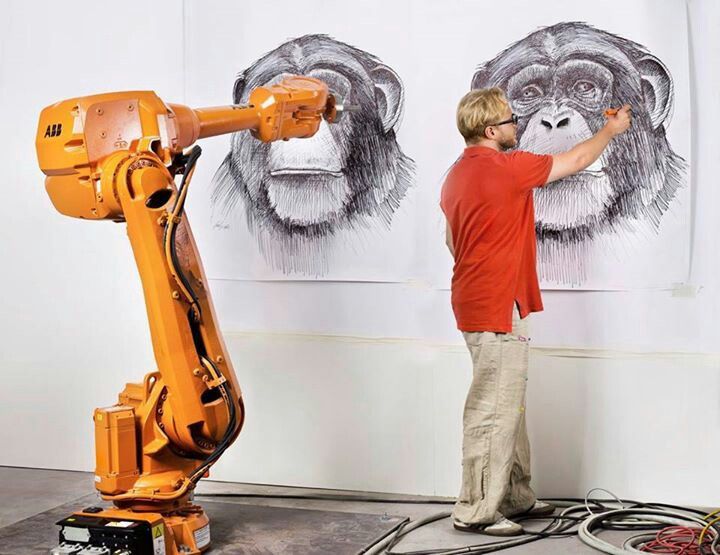 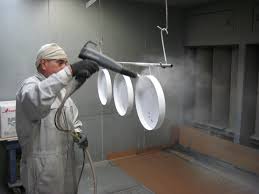 -  Faster programing

More intuitive

No skills required

Programming new tasks
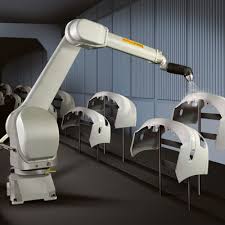 Specials skils
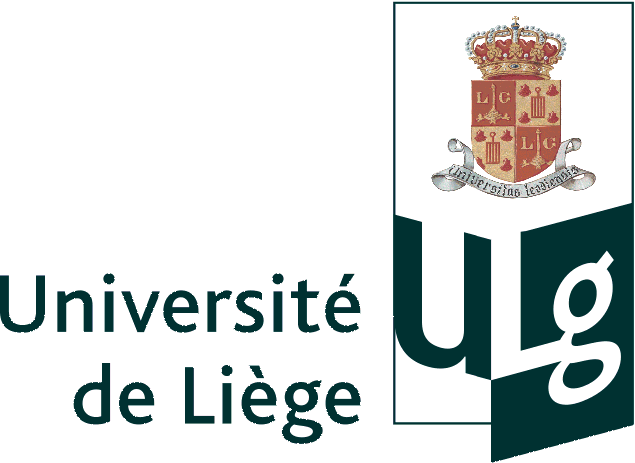 3
[Speaker Notes: - faster programming
- more intuitive
- Adapted to a new field of tasks (more artistic) : Exemple of citius
1 : Short series (20 to 30 pieces); Painting required technical skills and experience to know if the piece is well painted. But it would be exactly 20 or 30 time the same gesture. 
2 : Or this kind of work requir precise, smooth motion a robot is able to do so it would be great to automated this work. But really not easy to programm because no precise position. It's more about programming a motion than programming position/tasks. So in this case, the idea is to mesure the mouvement of the painter for the firsts pieces and then let the robot complete the series.
3 : The robot just have to imitate the human.]
How to measure human motion ?
Opto-electronique
Vision
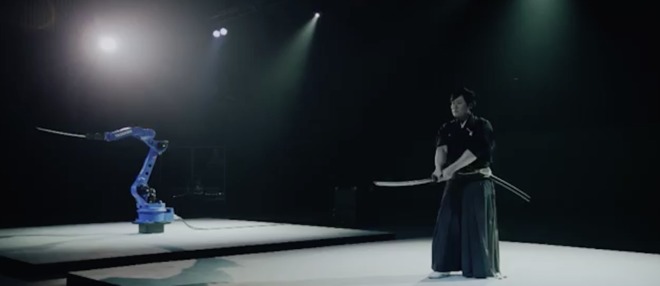 Exoskeleton
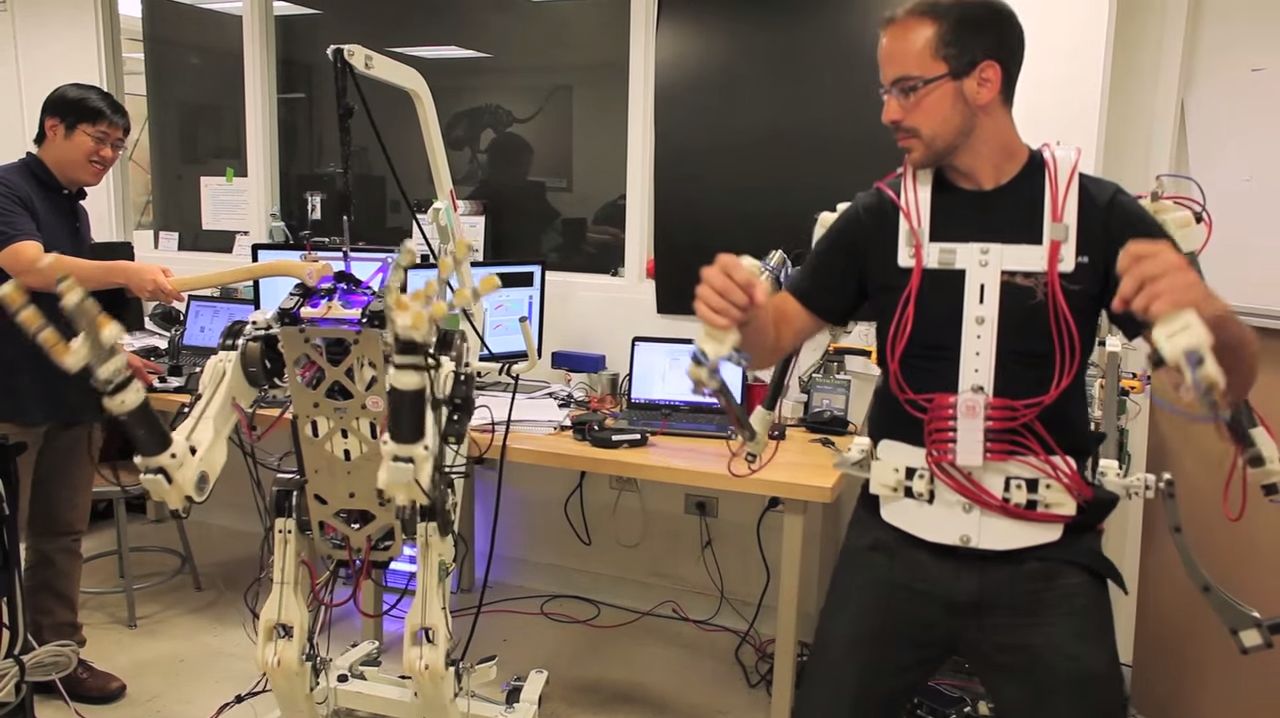 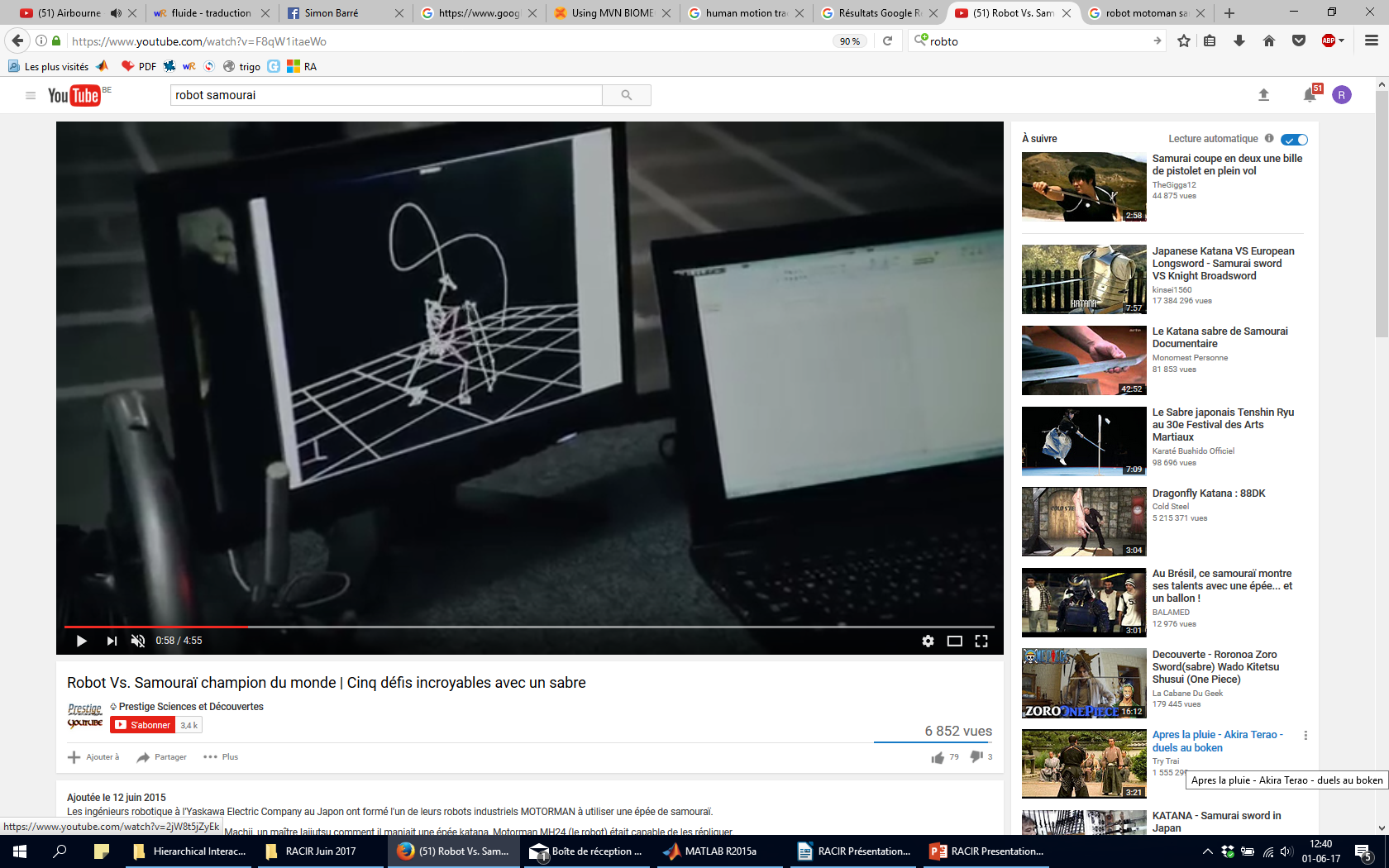 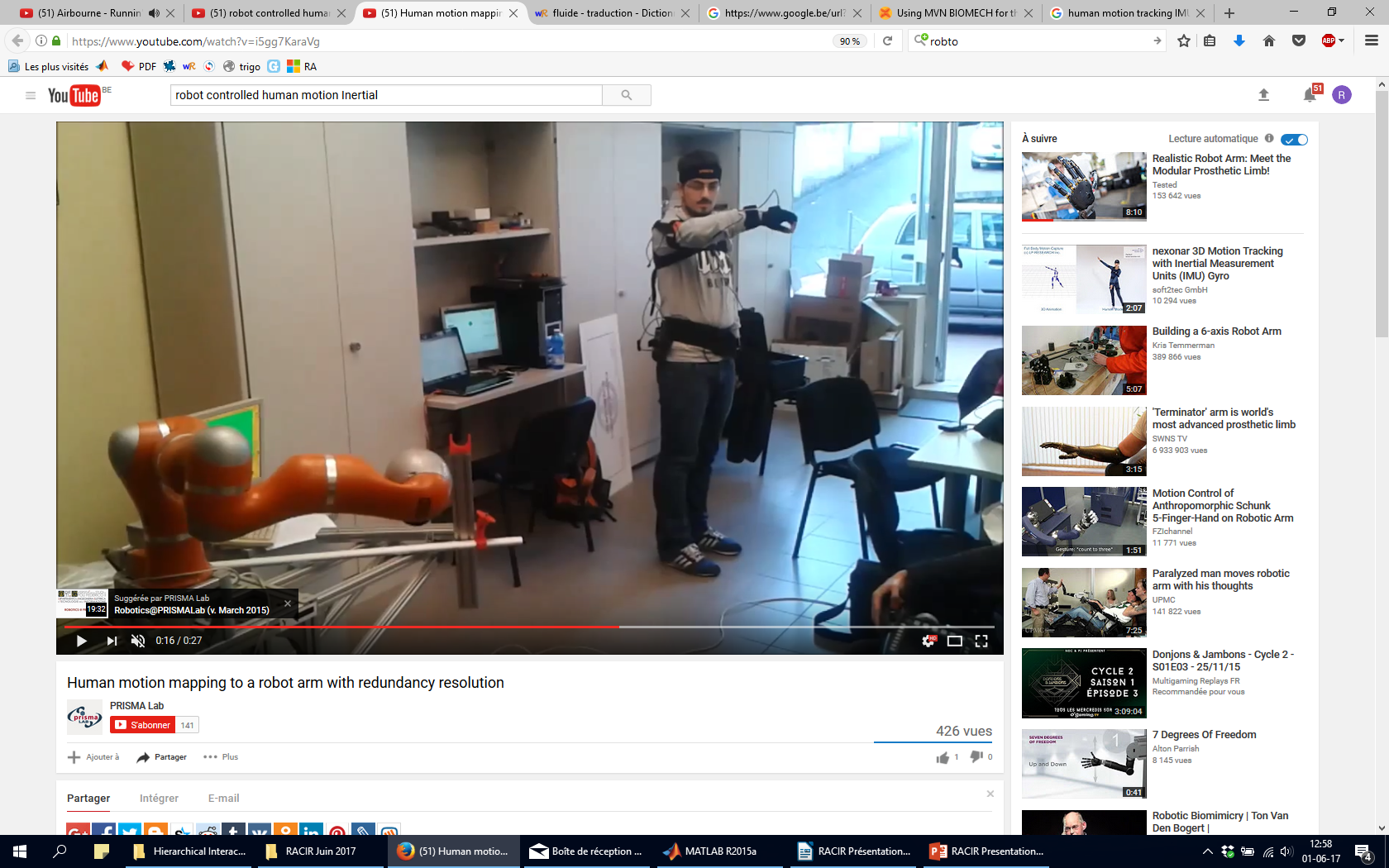 IMUs
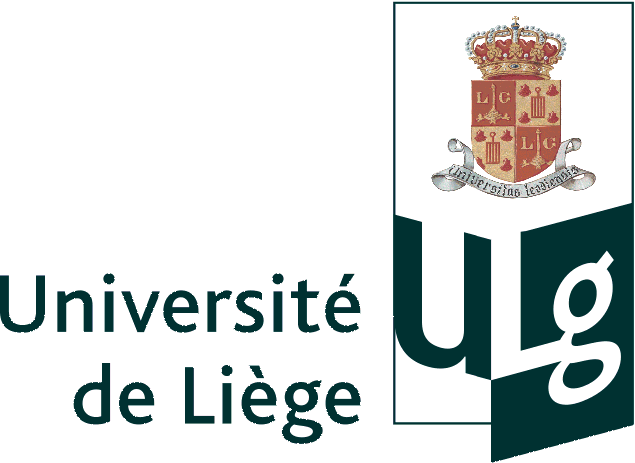 4
[Speaker Notes: - Exoskeleton : mecanical, measure joint angle. Big, heavy, intrusif, but precise and sur- Vision : Really sensitive to the environnement. 
- IMUs : Can measure 6 degrees of freedom]
Why choosing IMUs ?
Accelerometer
Magnetometer
Gyroscope
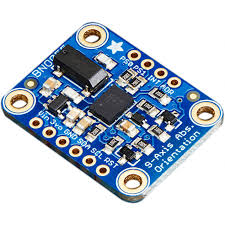 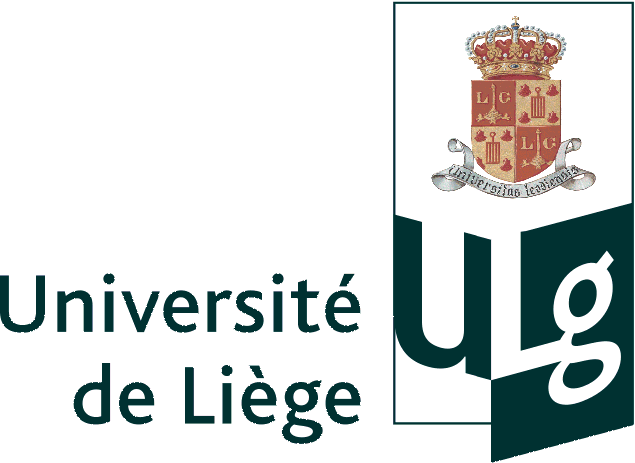 5
[Speaker Notes: Cheap, wirelesse, light, easy to use, non invasiv, doesn't required special environnment (opposit to vision) 
1 : Provide enough information]
The objectif and the global strategy
Make a robot follow the wrist trajectory
Method 2

Several sensor modules on arm

 	
Compensate the drifting over time.
Method 1

1 sensor module on hand

Require a first known position

Double integration of the
accelerometer signal 
=> drift over time
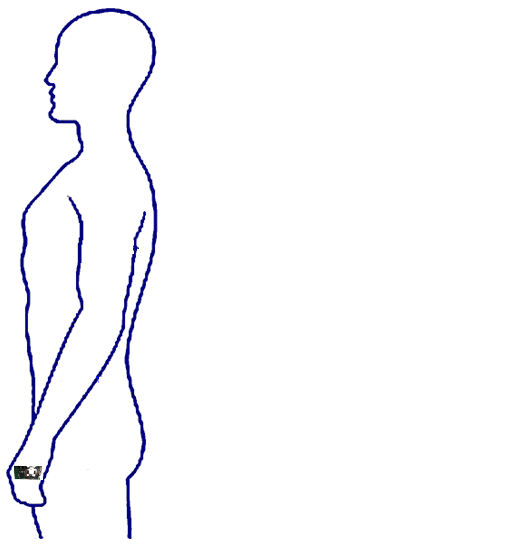 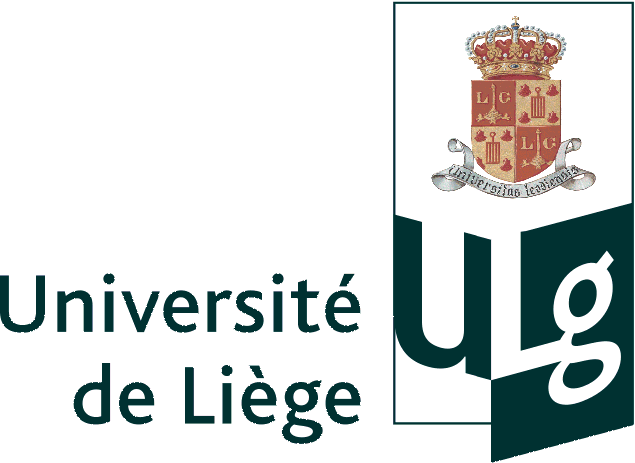 [Speaker Notes: Objectif :  make a robot follow the wrist trajectory]
How and What to transmit to the robot ?
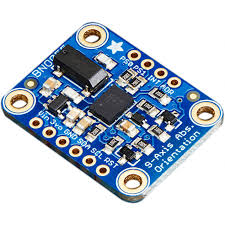 Receiving IMU data wirelessly 
Data Processing : Motion estimation
Transmitting command to robot
7
[Speaker Notes: What is interesting is to send proper information to Robot. So something to do the link between IMU and robot is necessary
1 : Start from IMU, attached to the human arm
2 : intermidiate part : 
receiving data 
main part : processing data to estimate wrist trajectory (first goal)
Transmiting command to the robot]
What the setup is composed of ?
Data transmition by Radio Frequency at 10 hz
IMU made by Micro-sys lab at ULg
microcontrôleur
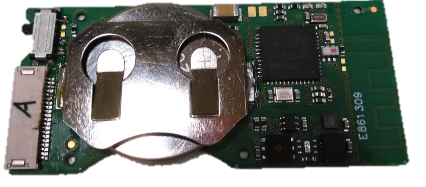 Magnetometer
Easy programming ( C ) 
Well documented
RF antenna
The Acquisition & Processing part : Raspberry Pi
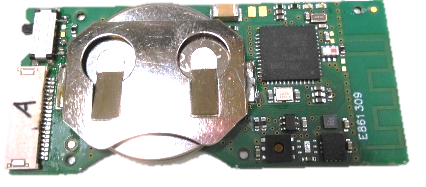 battery
Accelerometer & Gyroscope
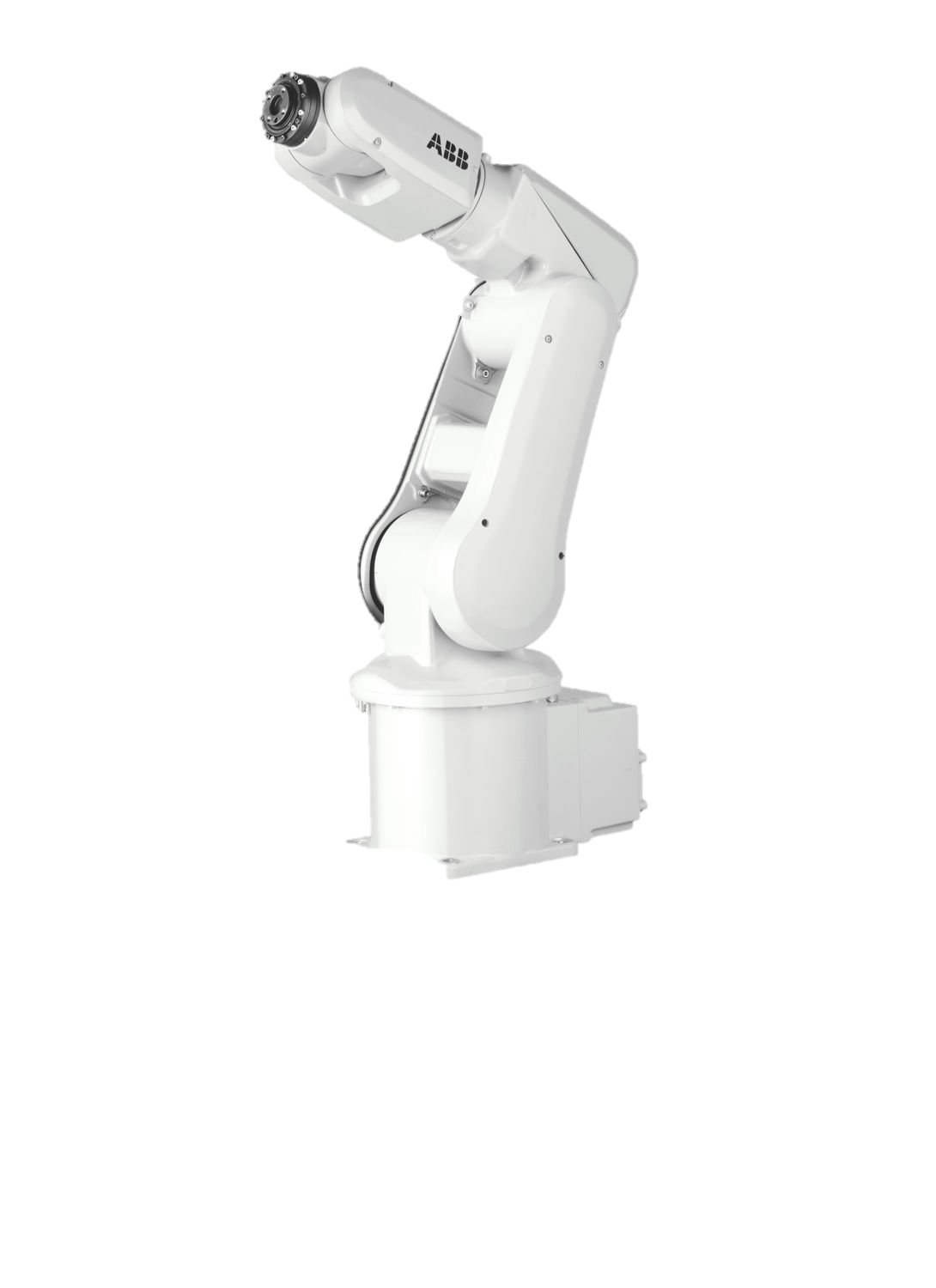 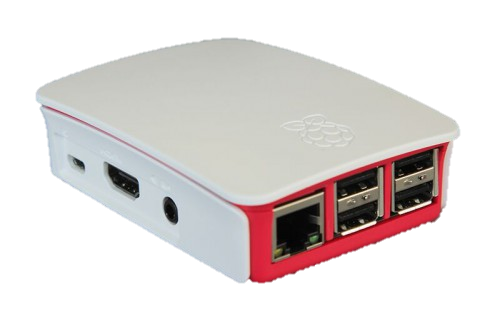 Robot
Data transmition by ethernet wire in a client-servor  socket environnement
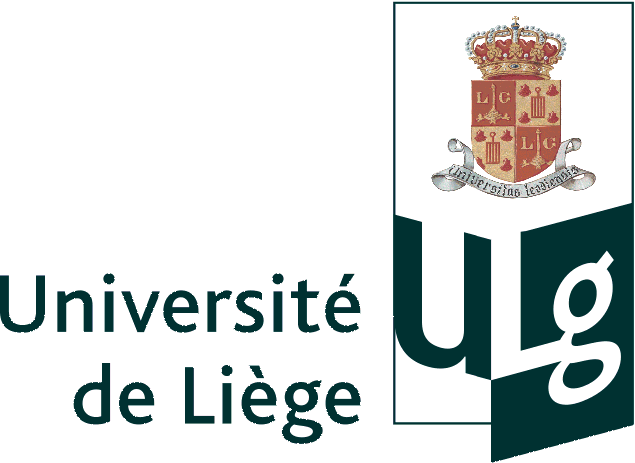 8
[Speaker Notes: - sensors : MicroSys, Small : To show- raspberry pi : RF atenna added
- robot : IRB120 ABB, RAPID]
How to process the wrist trajectory ?  - References  Frames
Local Sensor Frame {Sn}  at the step time n:
Inertial Frame {E} :
North pole
Z
g
Y
Z
Y
X
g
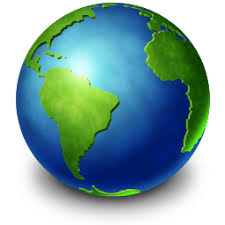 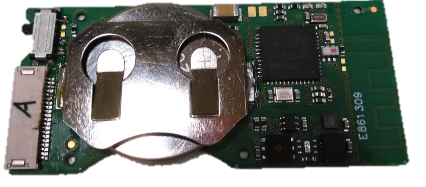 g
X
g
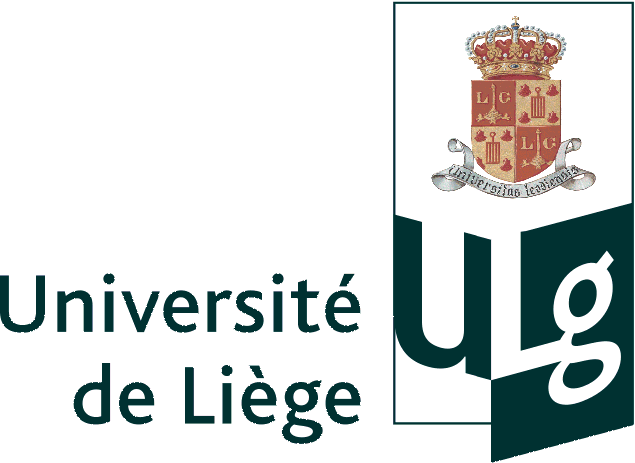 9
[Speaker Notes: -1 : inertial frame : Z = -g ; X = N projected on the perpendicular plan to g
-2 : Local sensor frame : reference frame = Accelerometer. Magnetormeter frame tranformed to fit with the accelerometer frame.]
How to process the wrist trajectory ?  - The strategy
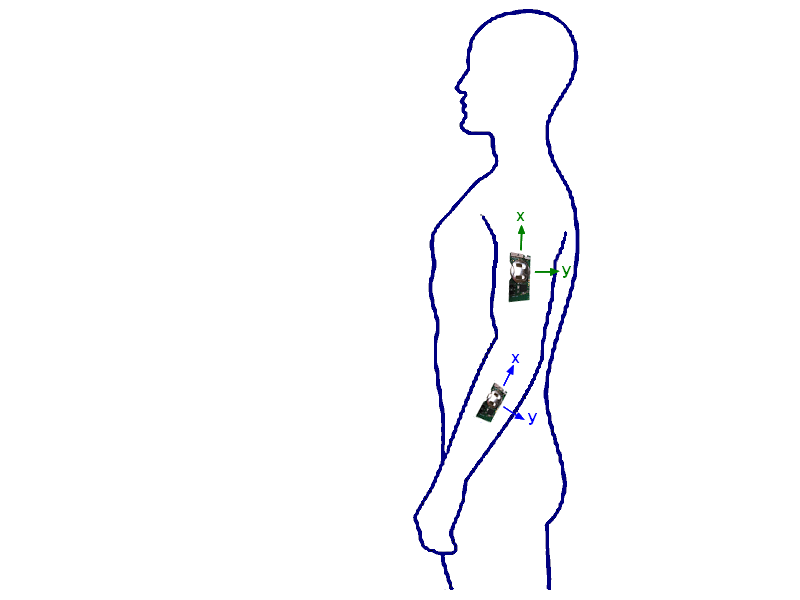 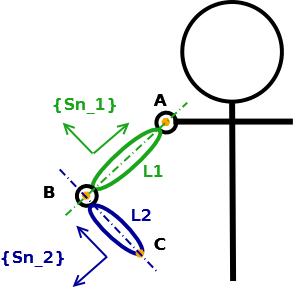 1 : A simple arm model
Shoulder = 3 rotative DOF 
Elbow = 3 rotative DOF 
L1 = 30 cm  &  L2 = 25 cm
2 : The trajectory of the point C
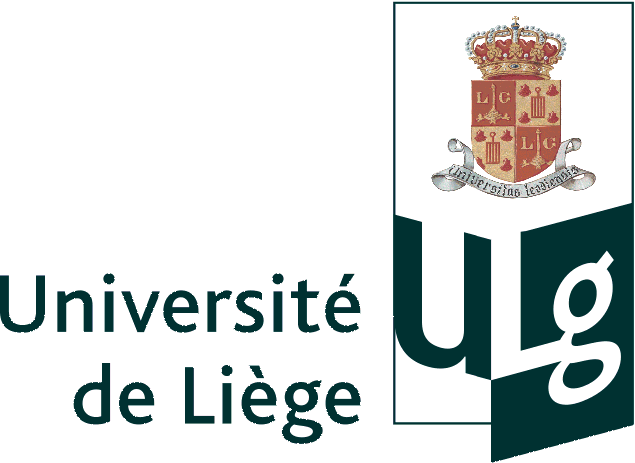 10
[Speaker Notes: - 1 : a simple model of the human arm. The operator is supposed to be unmoving. - 2 : With this model , the trajectory of the wrist can be express as displayed , relative to the shoulder of the operator.
- 3 : This strategy involved to set 2 sensors on each segment of the arm of the operator. Just need to be sur that the X-Axes of the local frame S is paralle to the axes of each segment.]
How to process the wrist trajectory ?  - Rotational matrix from Acc & Mag
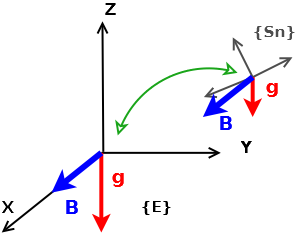 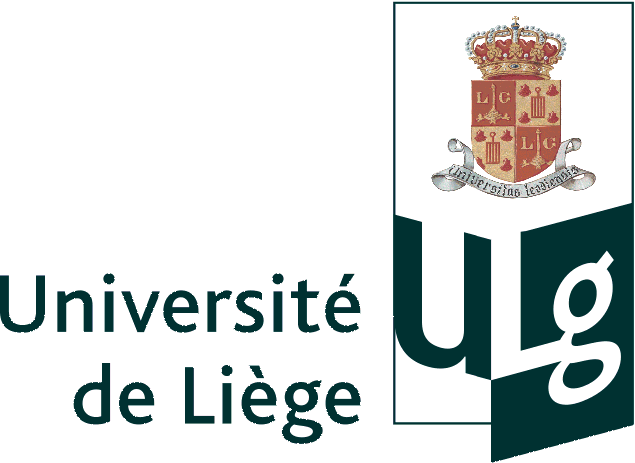 11
[Speaker Notes: - Acc give the gravity vector in the local sensors frame / g in earth fram = (0,0,1)
- Magneto give the magnetic north vector in the local frame ( need to be projected in the perpendicular plan to gravity). Magnetic vec in earth frame = (1,0,0)- the third axes is deduced from the two others.
- at each time step the orientation matrix between inertial and local frame is computed.]
How to process the wrist trajectory ?  - Rotational matrix from Gyro
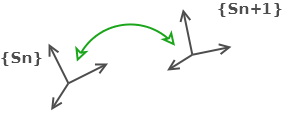 Initialisation by the accelerometer and magnetometer data
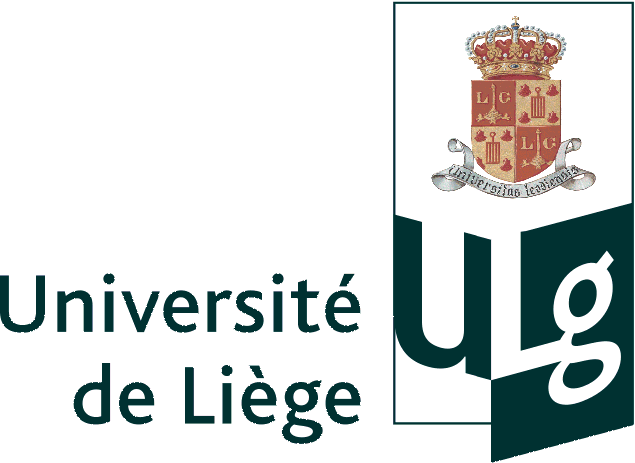 12
[Speaker Notes: - the gyro give the angular displacement of the between to time step. - With an initilisation by the acc+magneto method, the orientation of the sensors can be computed all allong the demonstration.]
How to process the wrist trajectory ?  - a mix of each part
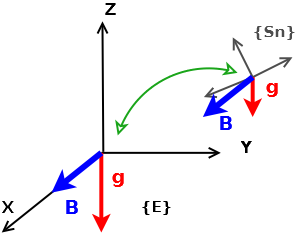 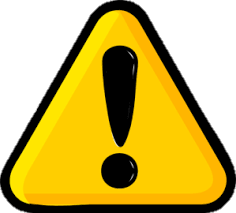 Datas from accelerometer are disturbed by linear acceleration of the sensor and magnetometer data can be disturbed by the environnement
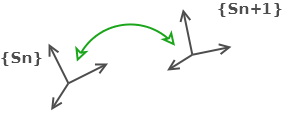 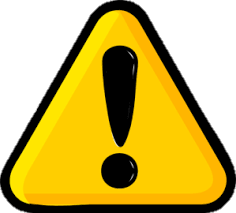 Due to signal integration between 2 steps time, results from gyroscope measurement drift over time.
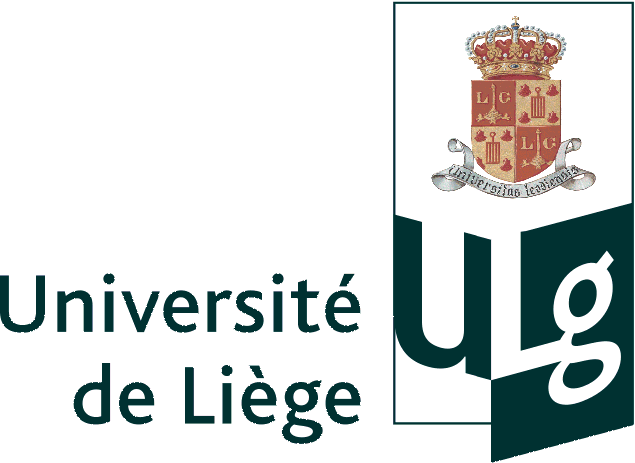 13
[Speaker Notes: - PB : Magneto is disturbed by the magnetic fiel of the environnement and Accelero is disturbed by linear acceleration. 
- PB : Gyro drift over time. 
- mix of both : most of the time we used the gyroscope data but sometimes, if the linear accelaration is not too high, the orientation is a combination of the gyro data and acc+magneto data. This new matrix is used later as reference for the next rotationnal matrix computed by gyro. So basically, the acc an mag method is used only to initiate the gyro method and to compensate drifting.]
First Results - Name
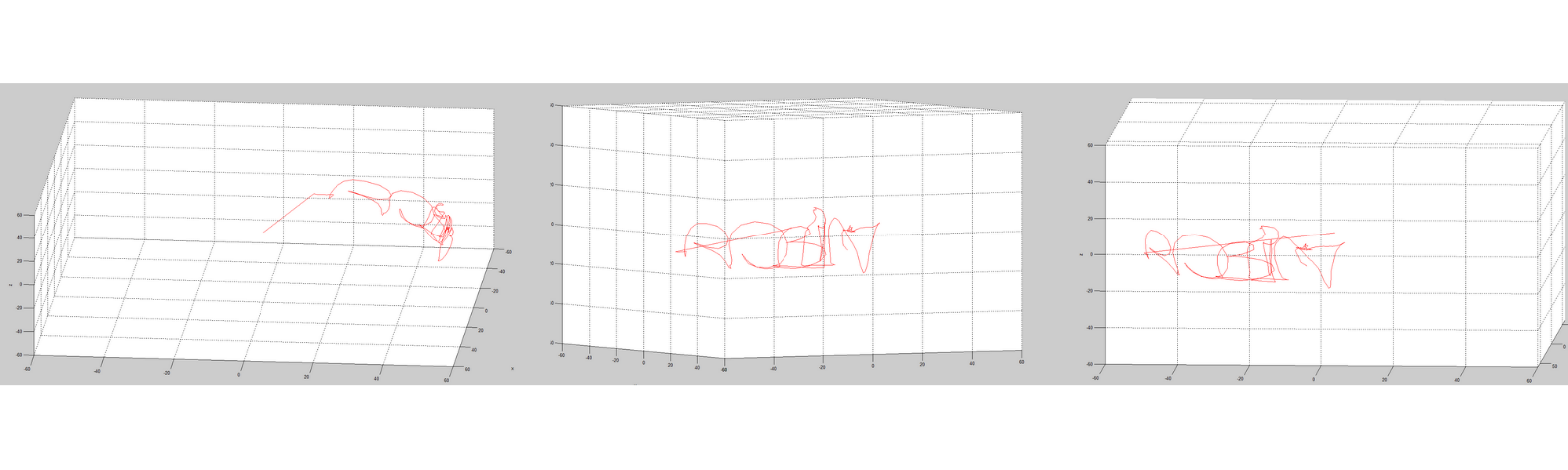 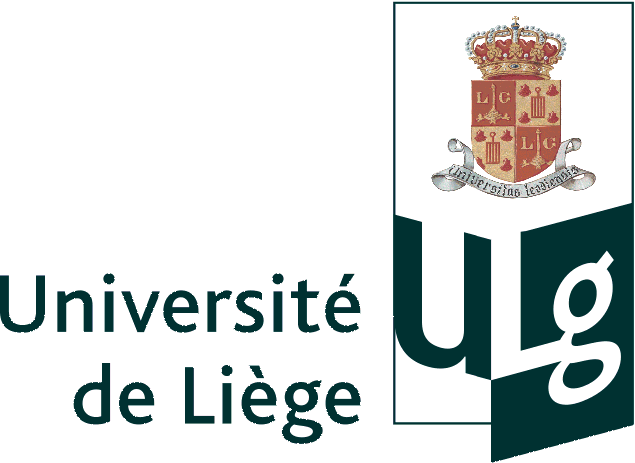 14
First Results - Robot
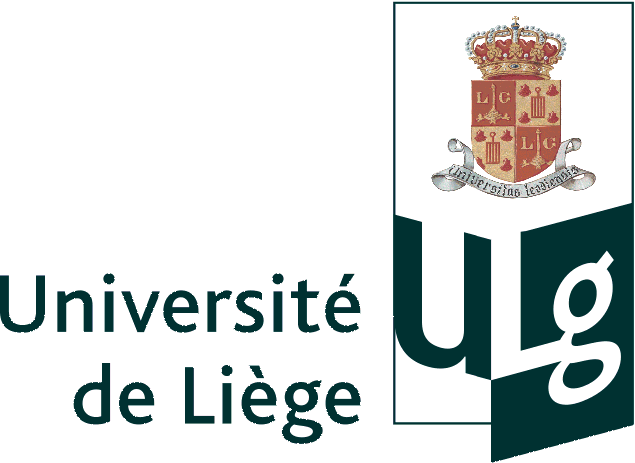 15
Error measurement : Magnetometer
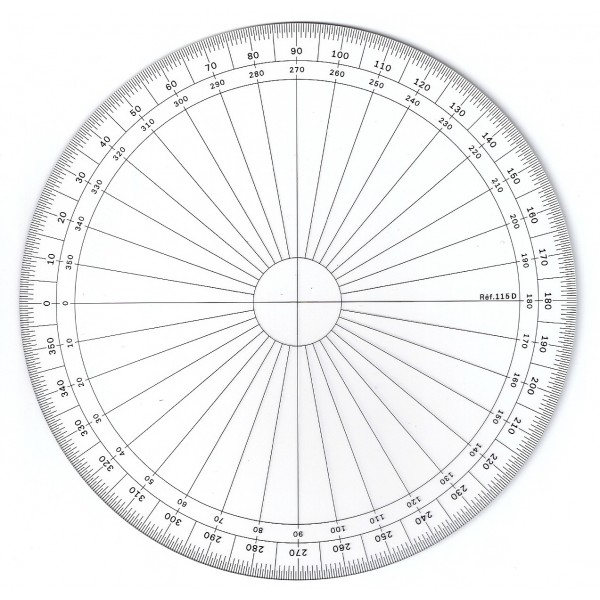 IMU module
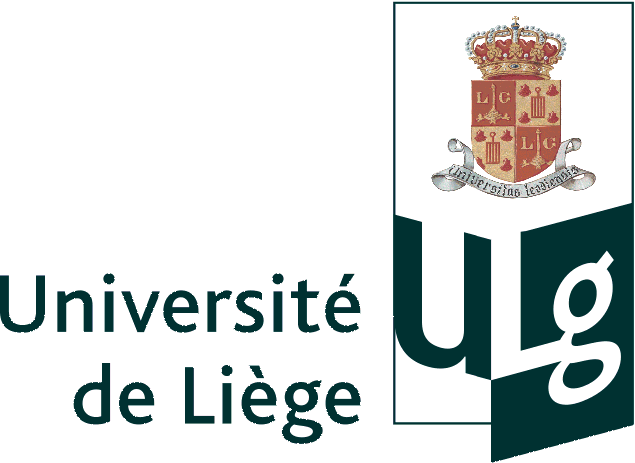 16
[Speaker Notes: - objectif : measured the error from component,( from algorithm, from arm model) and comparison between them
- Magnetometer : Every 20 degrees, in a non magnetic environnement (outside), the protactor was oriented according to north pole ( measured by a compass).]
Error Measurement : Magnetometer
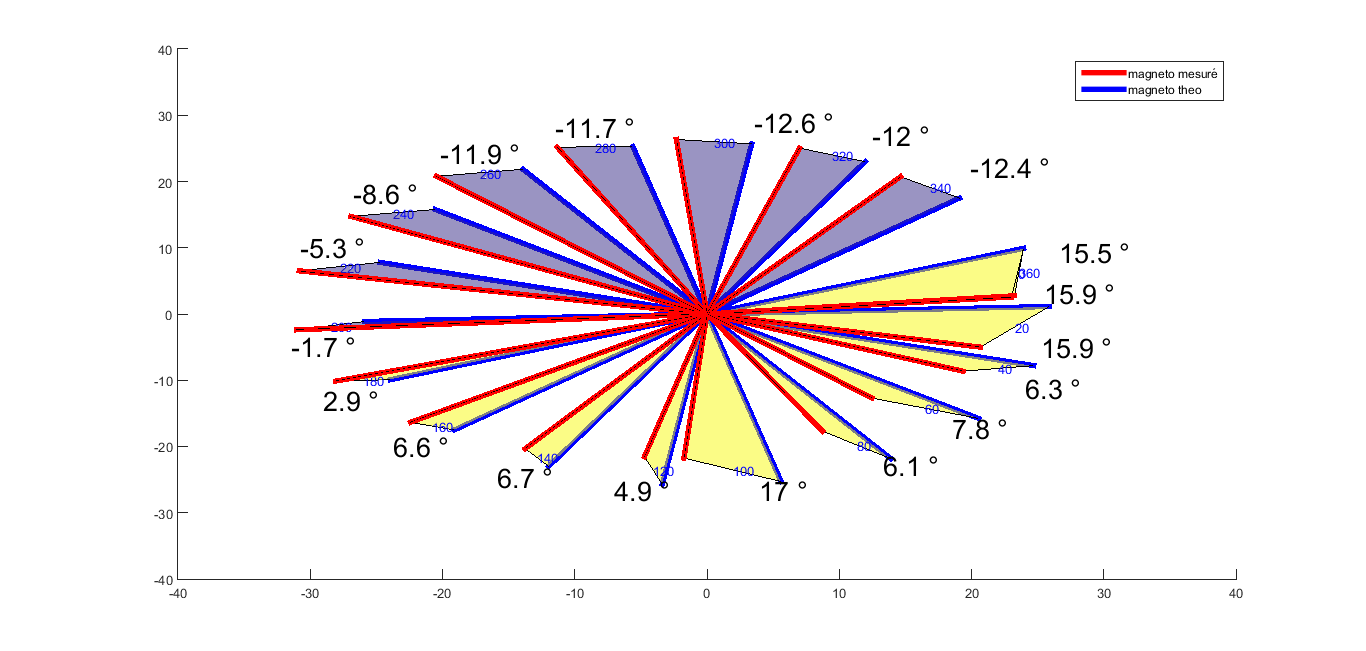 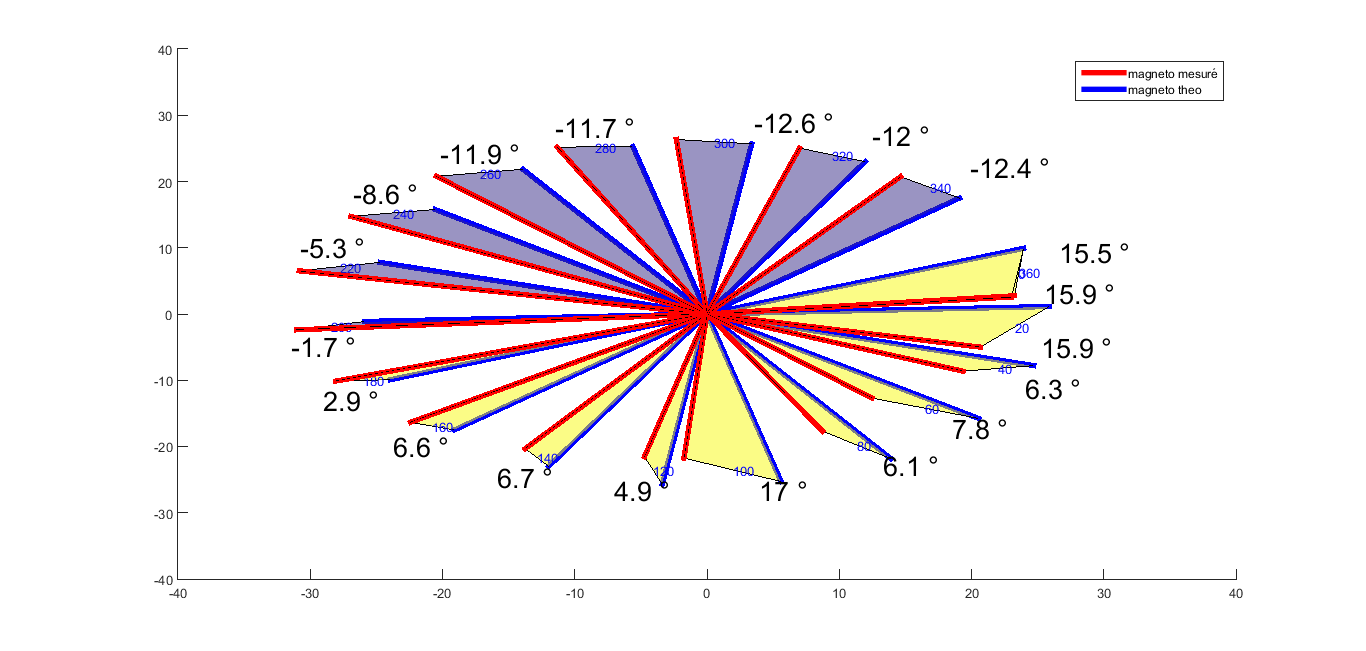 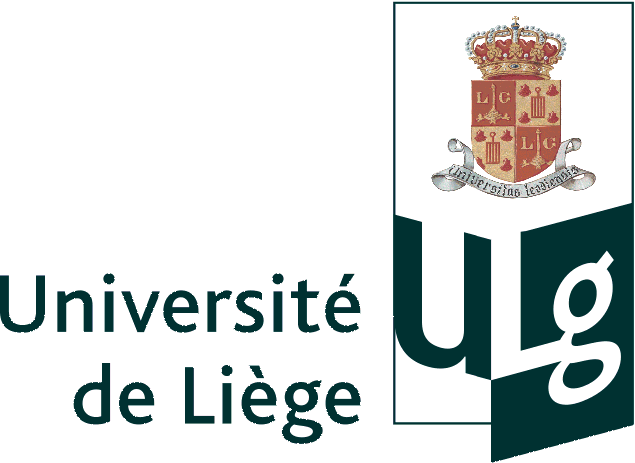 Error of the magnetometer compared to the magnetic north  : 
Between -13° and 17°
17
[Speaker Notes: - We can't be really precise because every experiment was different. The magnetometer is really sensitive to noise and the earth magnetic field is not enouh powerful to compensate the noise. - This figure show one of the less disturbed experiment. We can see that there is still a discrepancies between -13° and +17°.]
Error measurement : Accelerometer
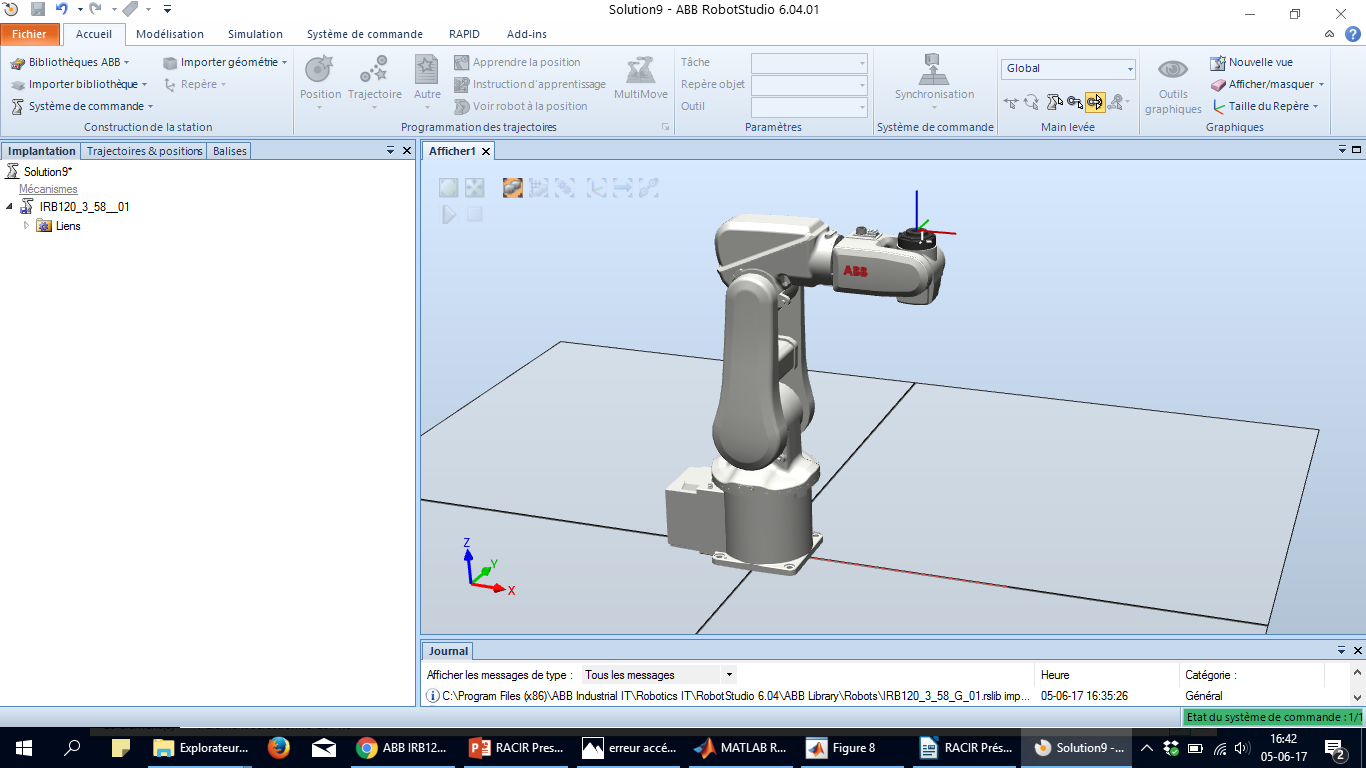 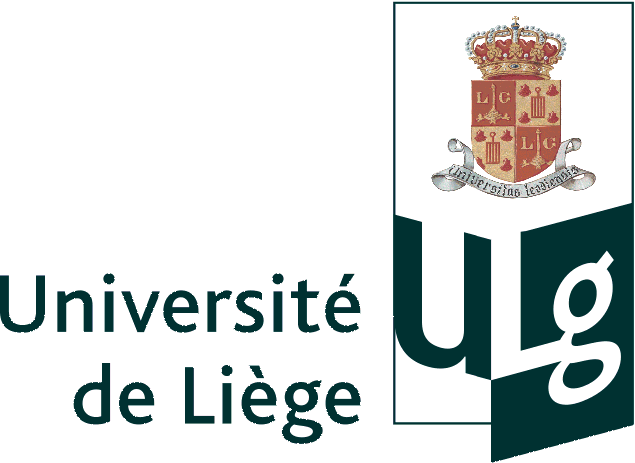 18
[Speaker Notes: - Accelerometer : Sensor set on the robot. The robot is supposed to have its Z axis parallele with g. The robot move its last axis.]
Error measurement : Accelerometer
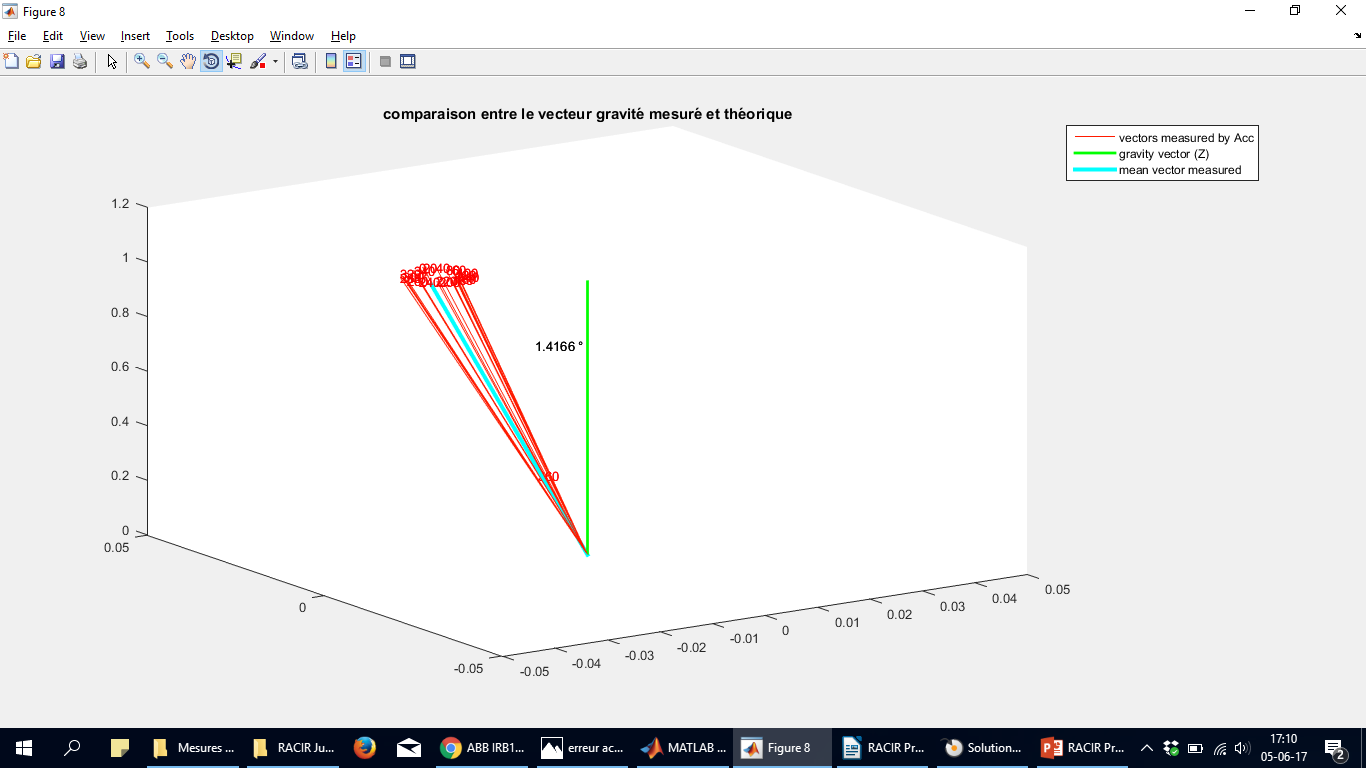 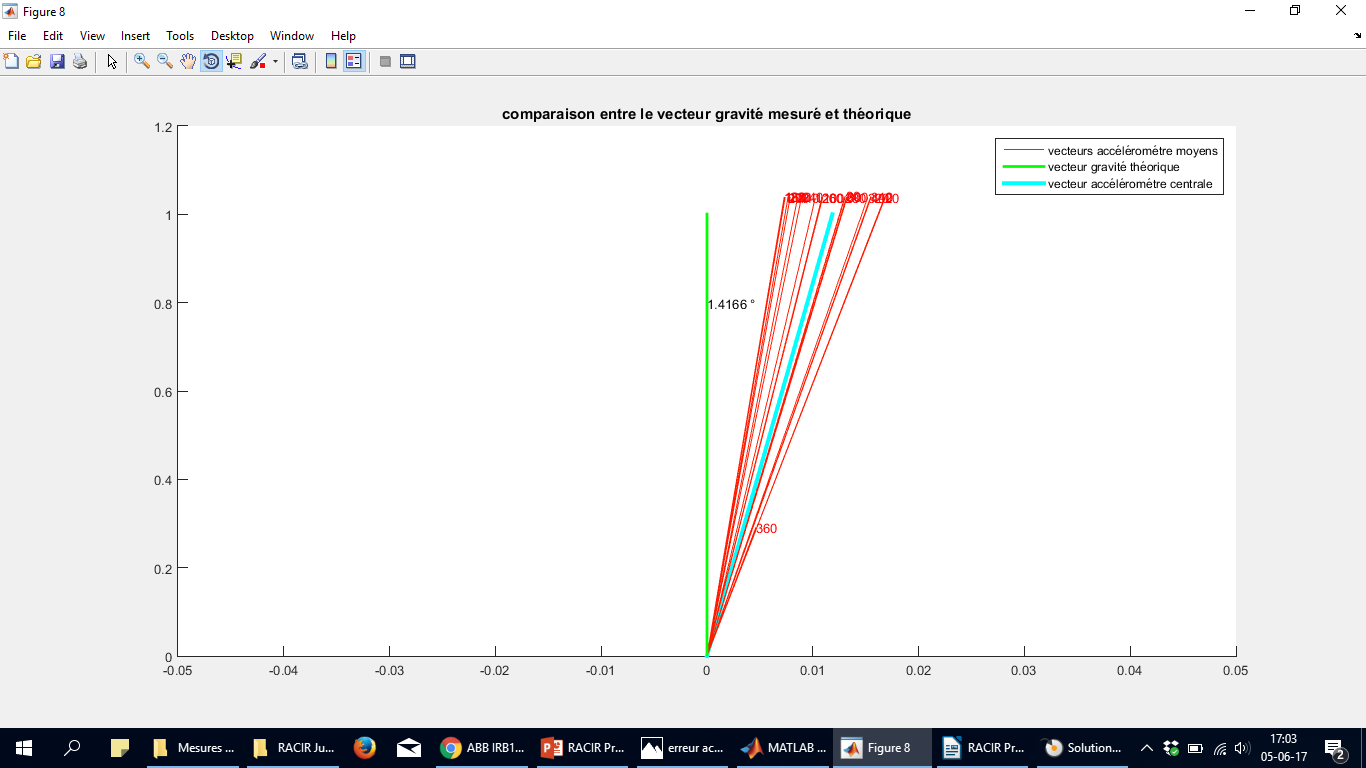 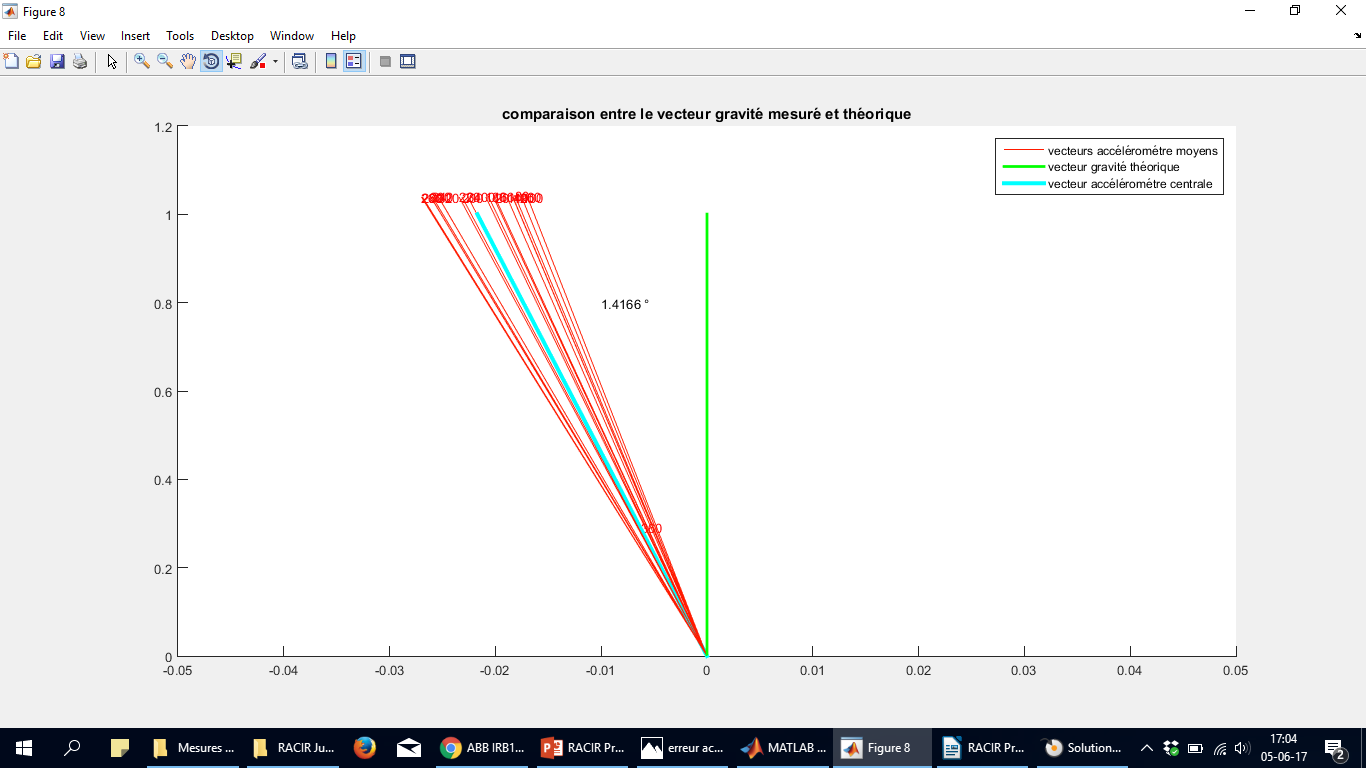 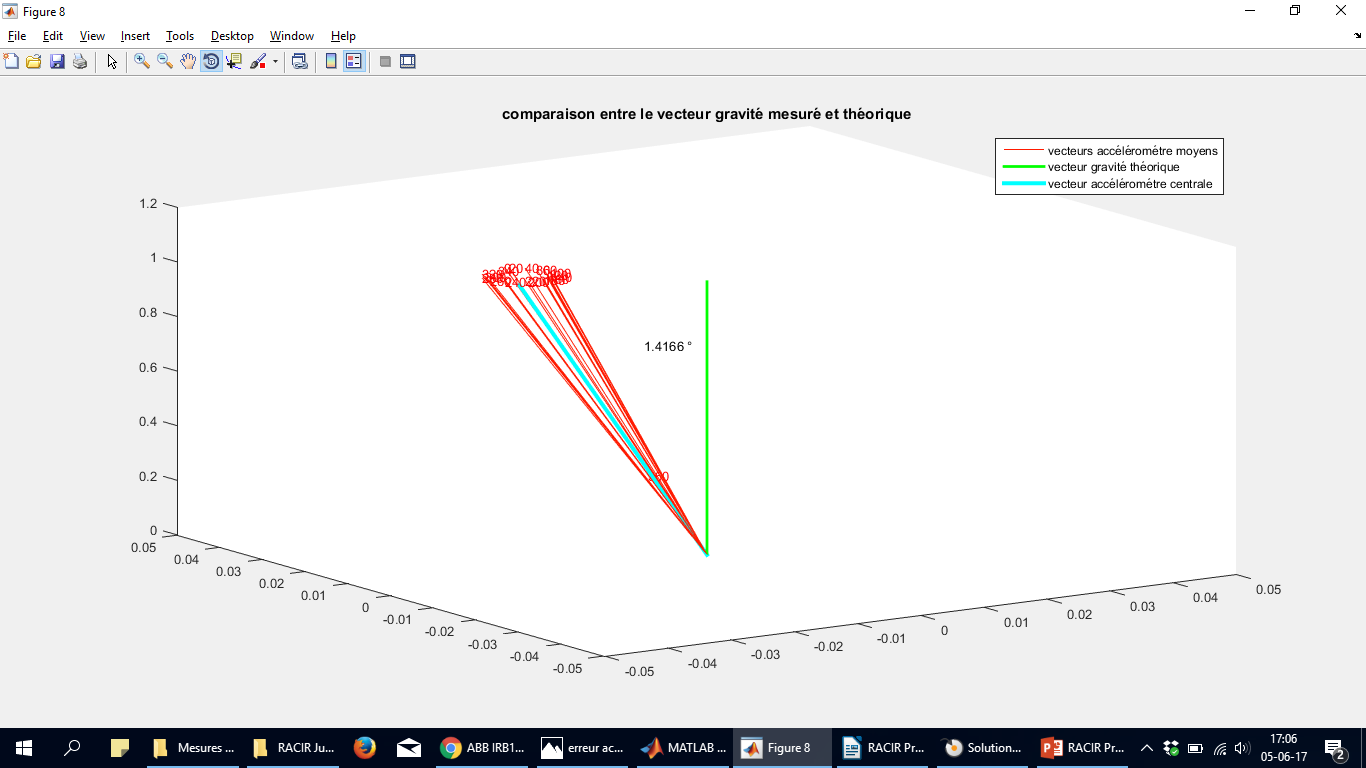 Gravity vector measured by the accelerometer:
1,42 ° between the mean vector and the gravity
[0,36° ; 0,17°] between vectors measured and mean vector
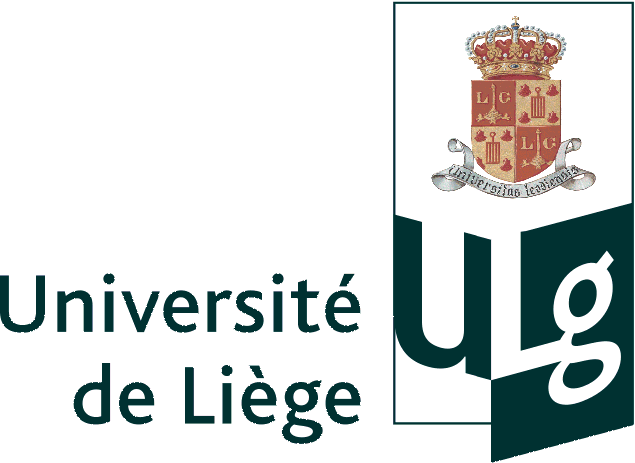 19
[Speaker Notes: - error might come from a bad positioning of the sensors on the robot. But it's still pretty accurate.]
Conclusion
- Quantify the global error by CodaMotion  
- Is it possible to use the linear acceleration?

- Add orientation ( not only trajectory)
- Calibration
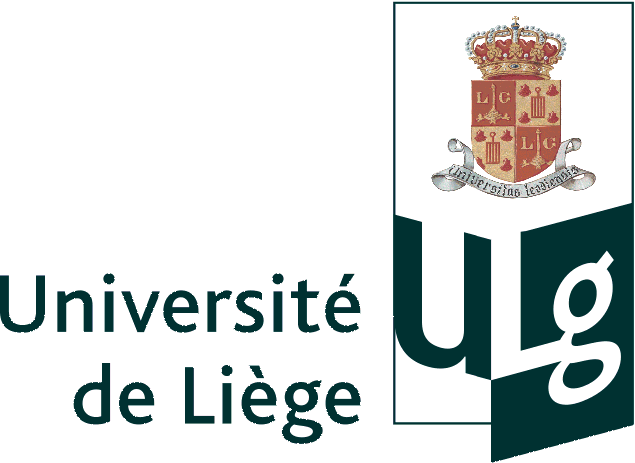 20
Questions ?
21